B - Western Basin :Microcystis
A - Detroit River: few particles
C - Central Basin: Planktothrix
Assessing the optical properties and impacts of cyanobacteria blooms
on ocean color remote sensing
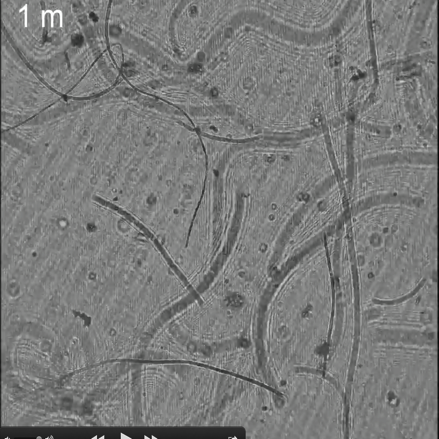 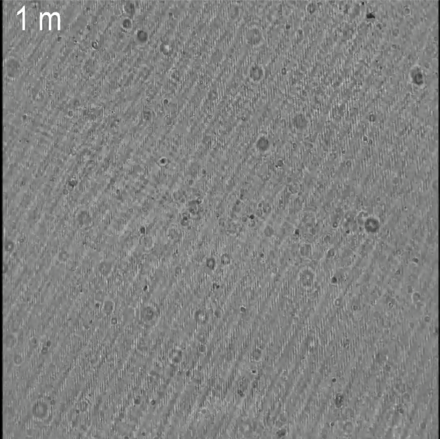 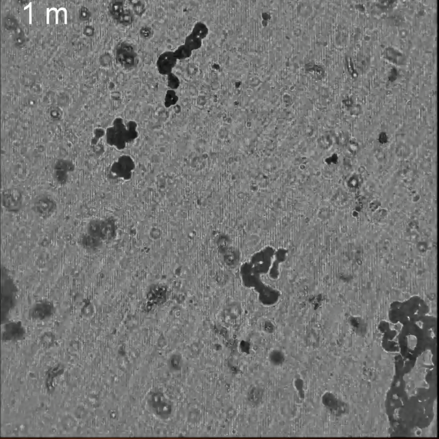 August 17, 2013
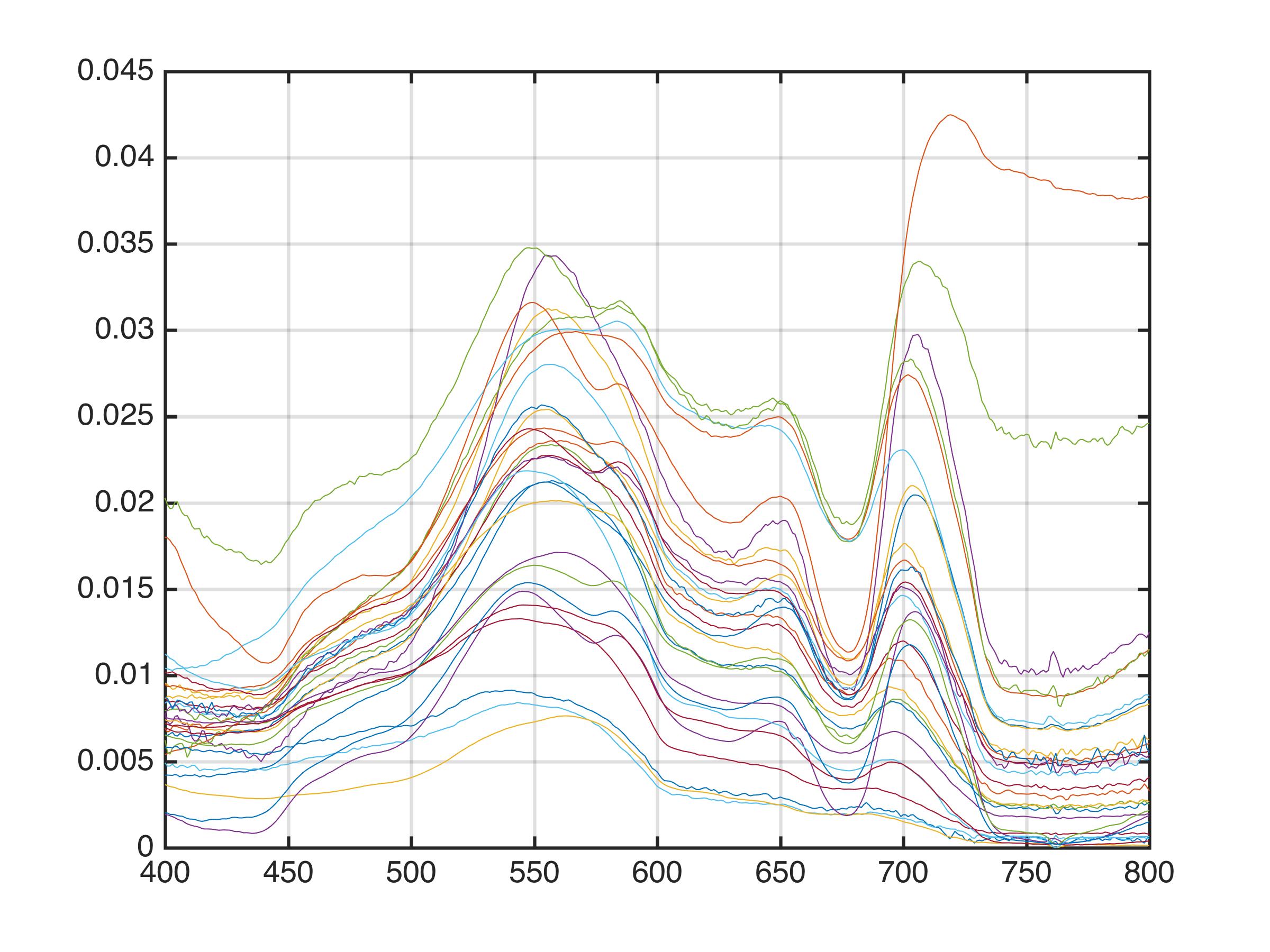 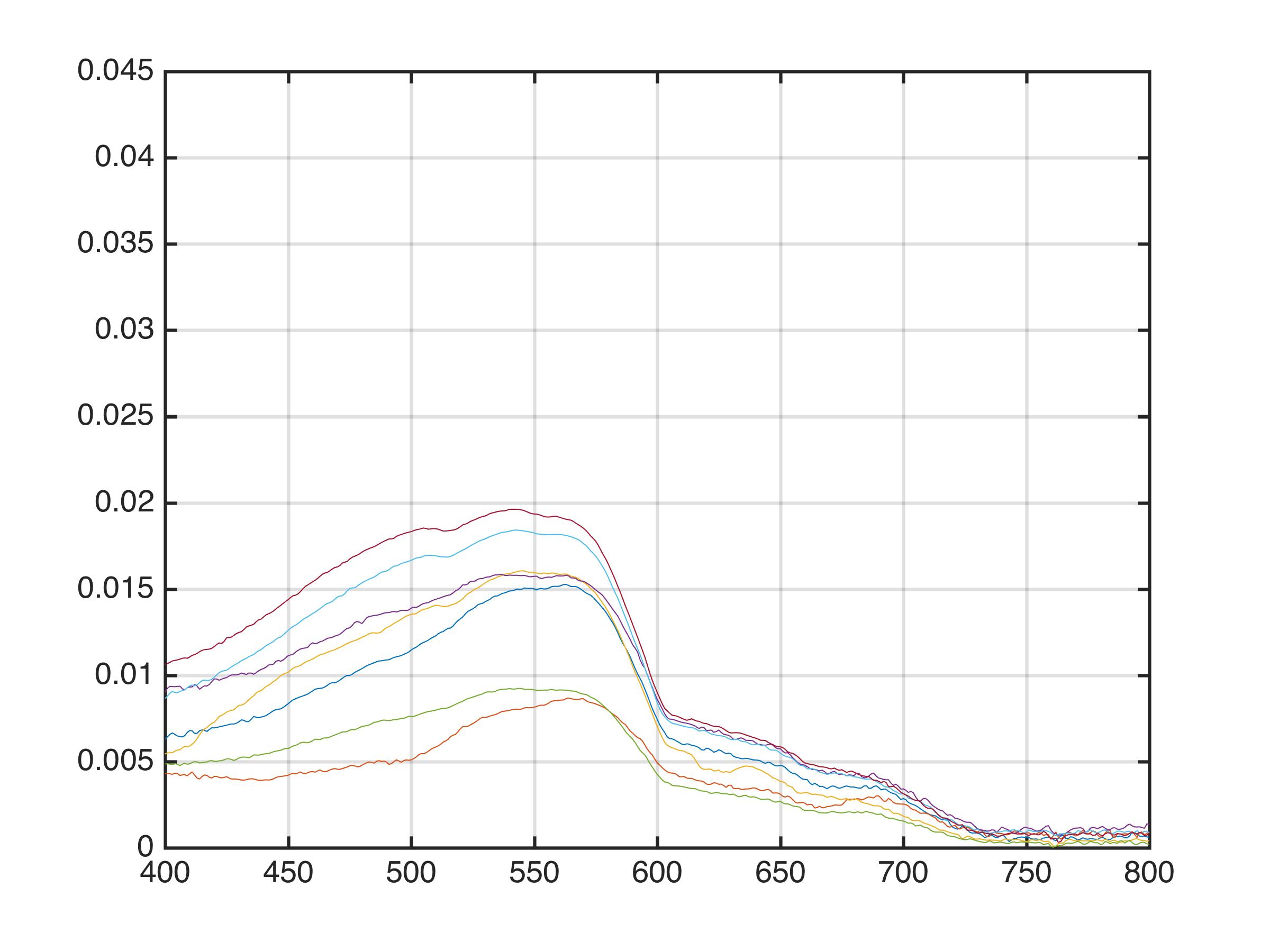 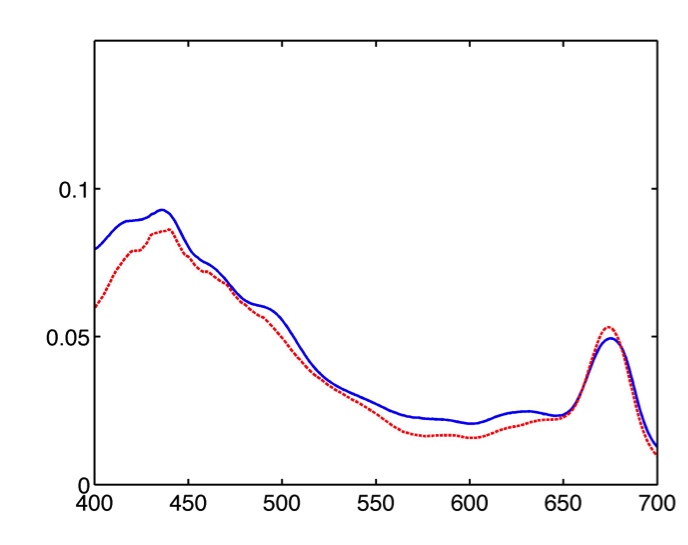 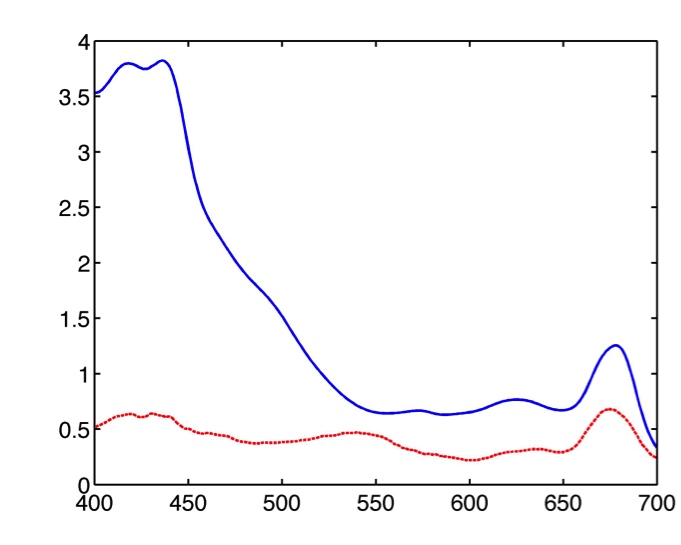 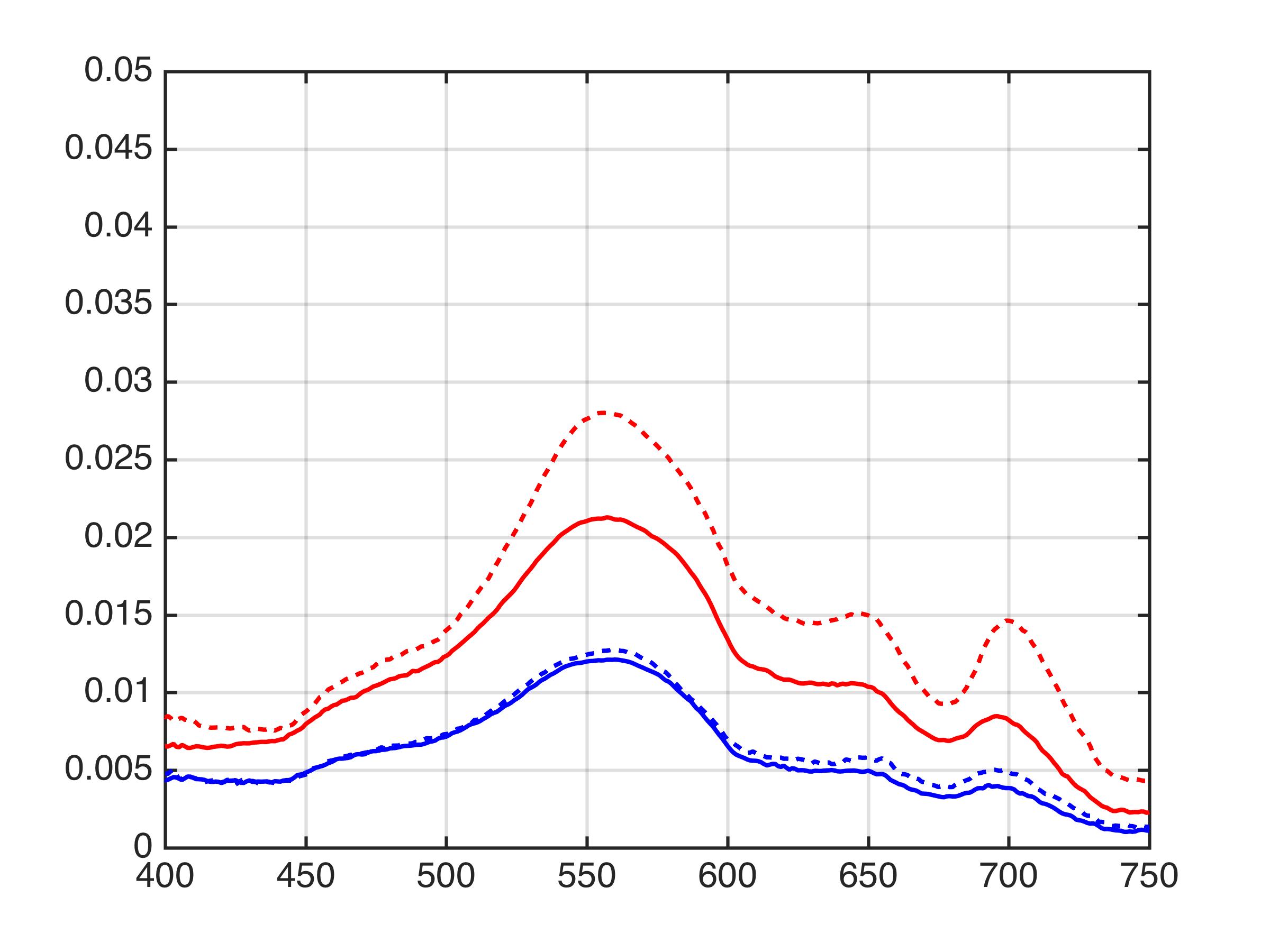 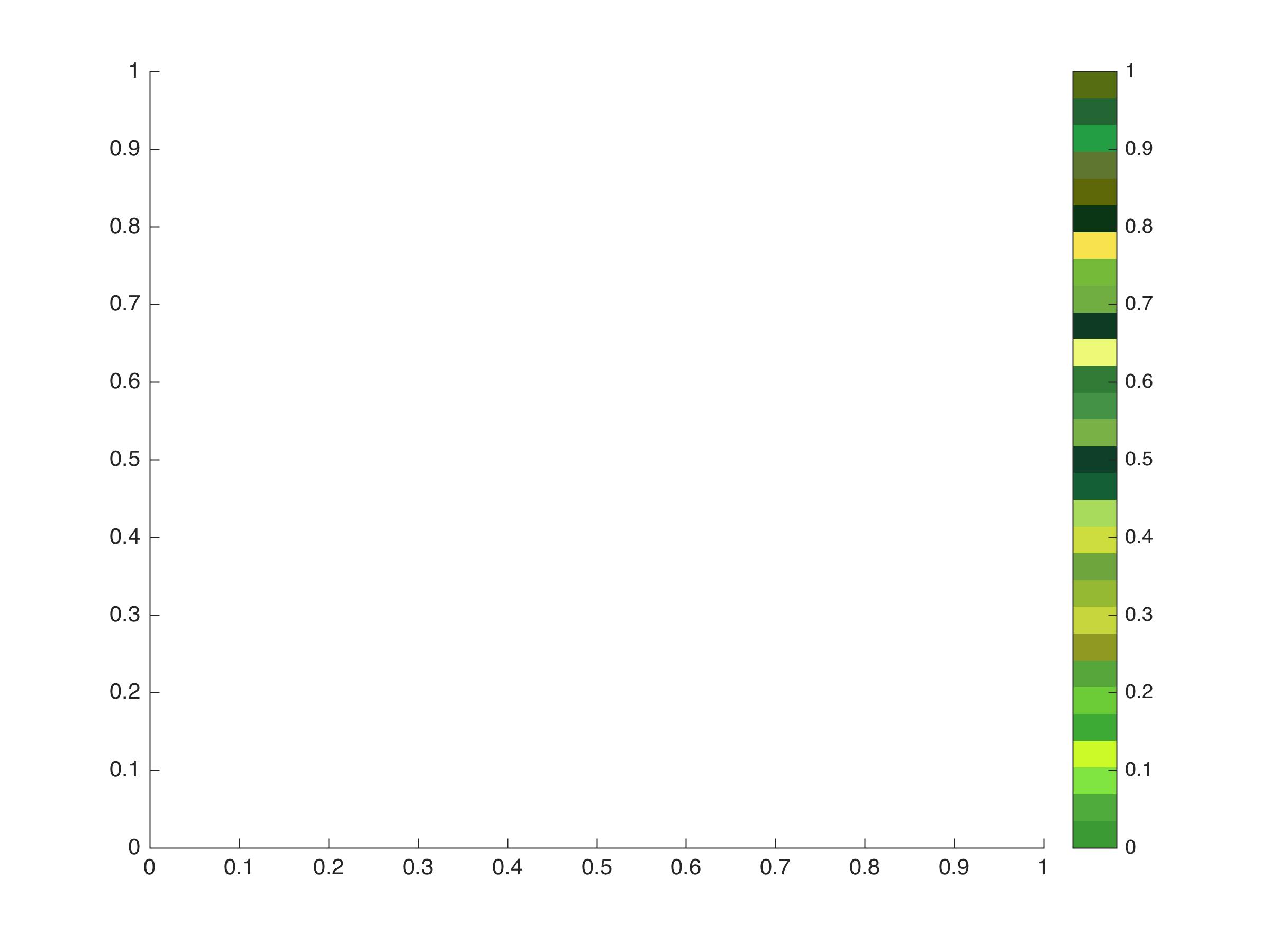 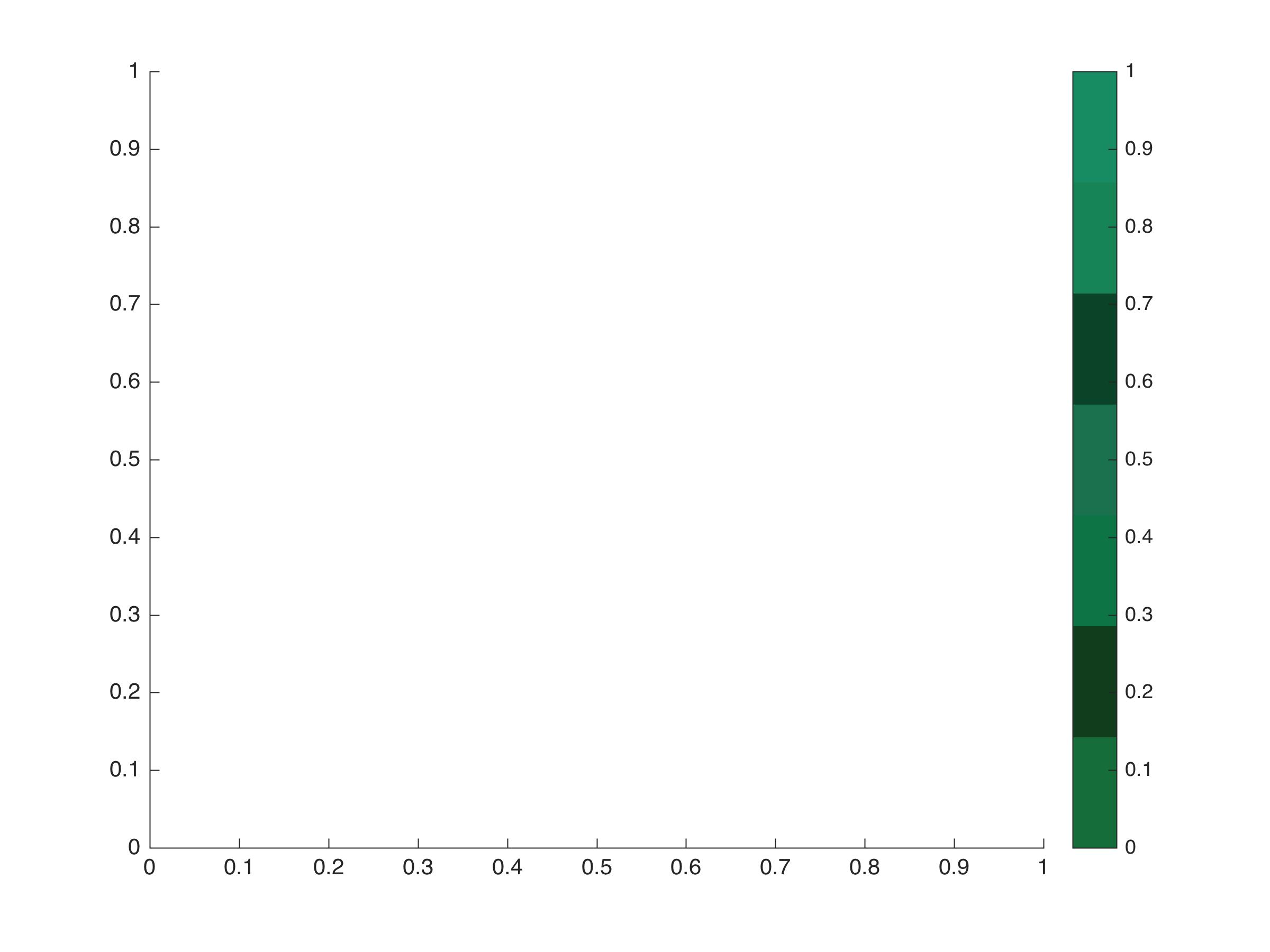 WB
DR
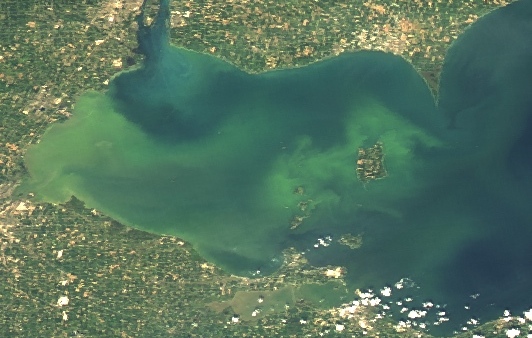 D
C
Chla (ug/L)
13.6
Planktothrix sp.
100
Rrs (sr-1)
Rrs (sr-1)
Measured
22.5
m-1
Bricaud95
m-1
m-1
62.2
16.8
Microcystis sp.
Tim Moore1, Colleen Mouw2, Jim Sullivan3, Mike Twardowski3 and Alan Weidemann4
timothy.moore@unh.edu
1 - Ocean Process Analysis Laboratory, University of New Hampshire, Durham, NH USA
2 -  Graduate School of Oceanography, University of Rhode Island, RI USA
3 – Harbor Branch Oceanographic Institute, Florida Atlantic University, Fort Pierce FL USA
4 – Naval Research Laboratories, Stennis Space Center, MS USA
26.1
38.3
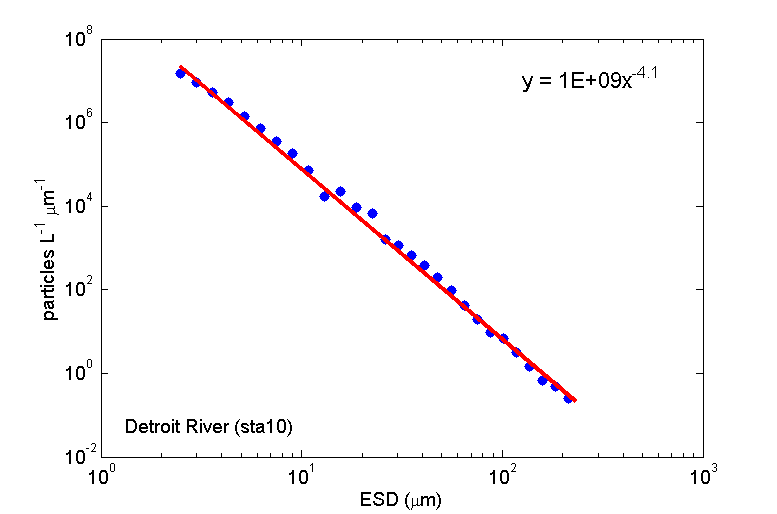 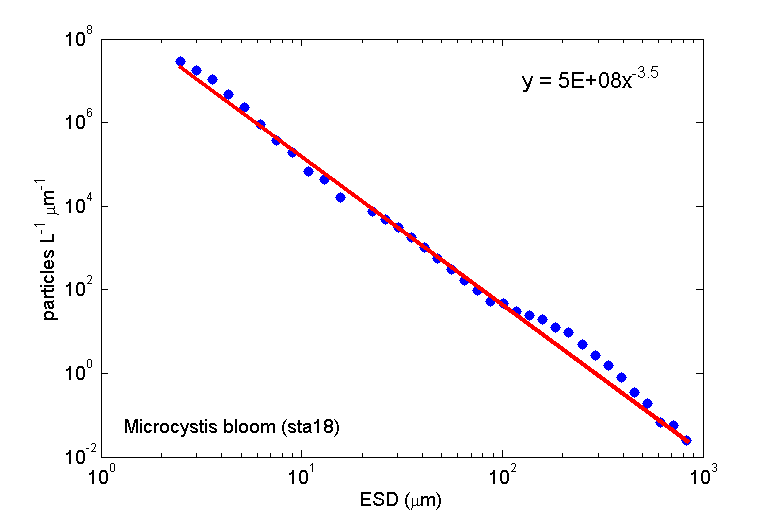 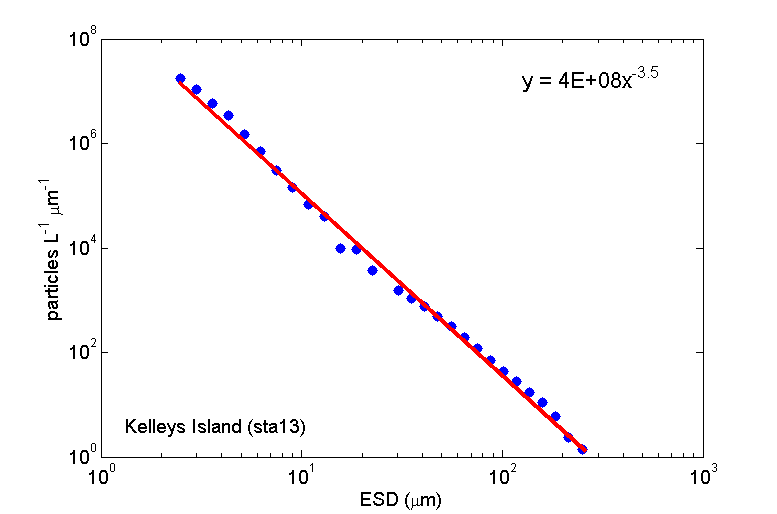 23.6
Rrs (sr-1)
Wavelength (nm)
Wavelength (nm)
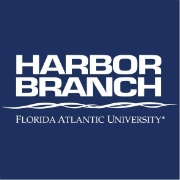 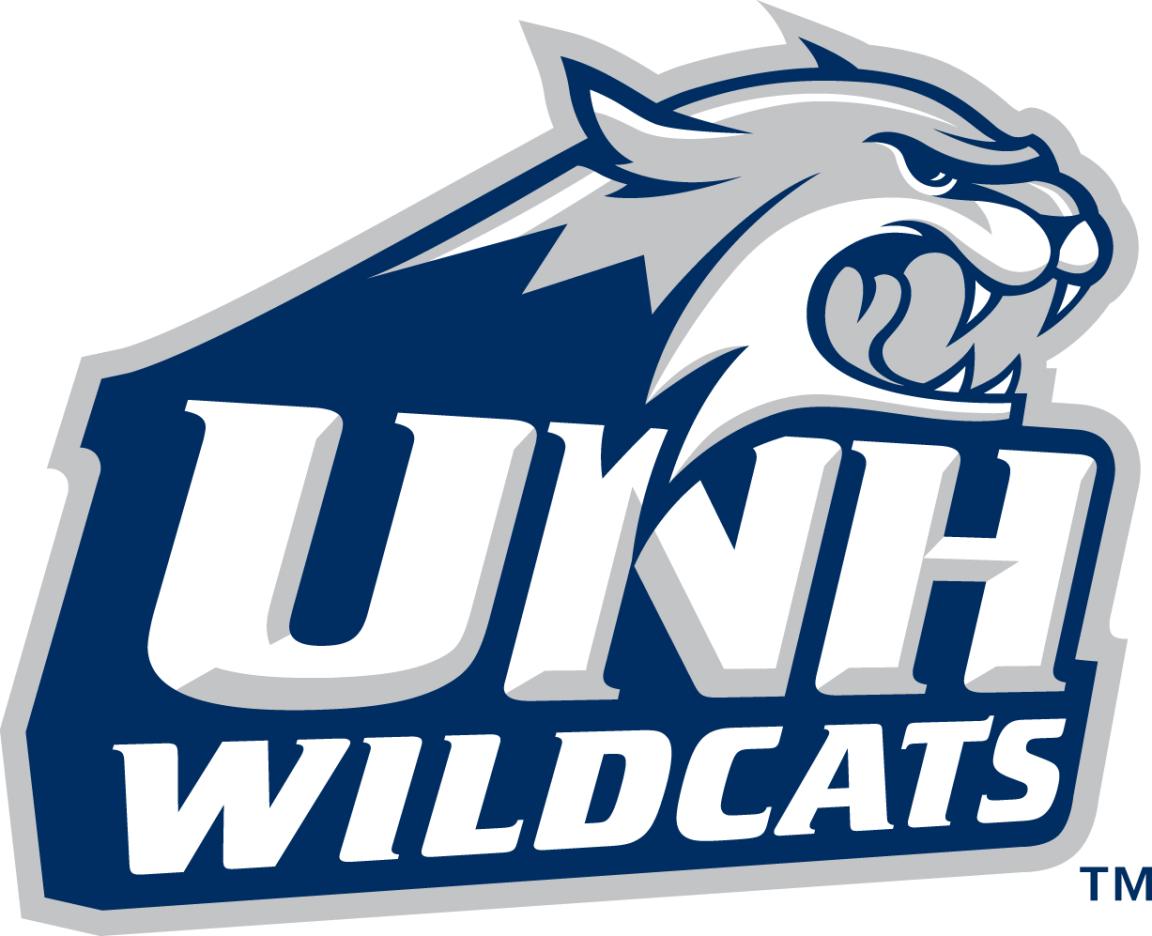 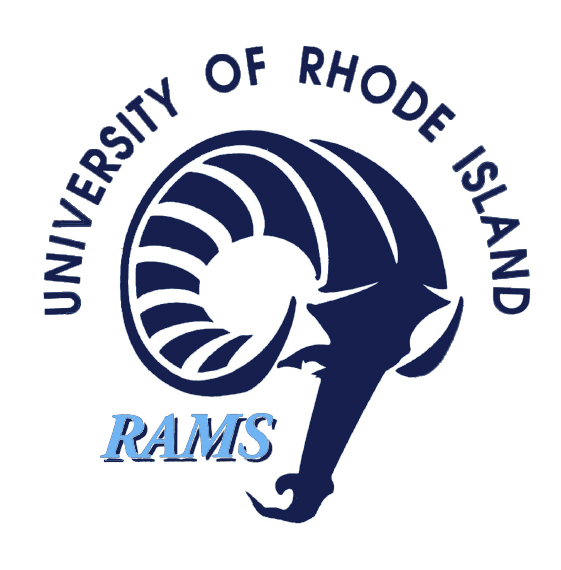 400
700
500
600
600
600
600
700
700
700
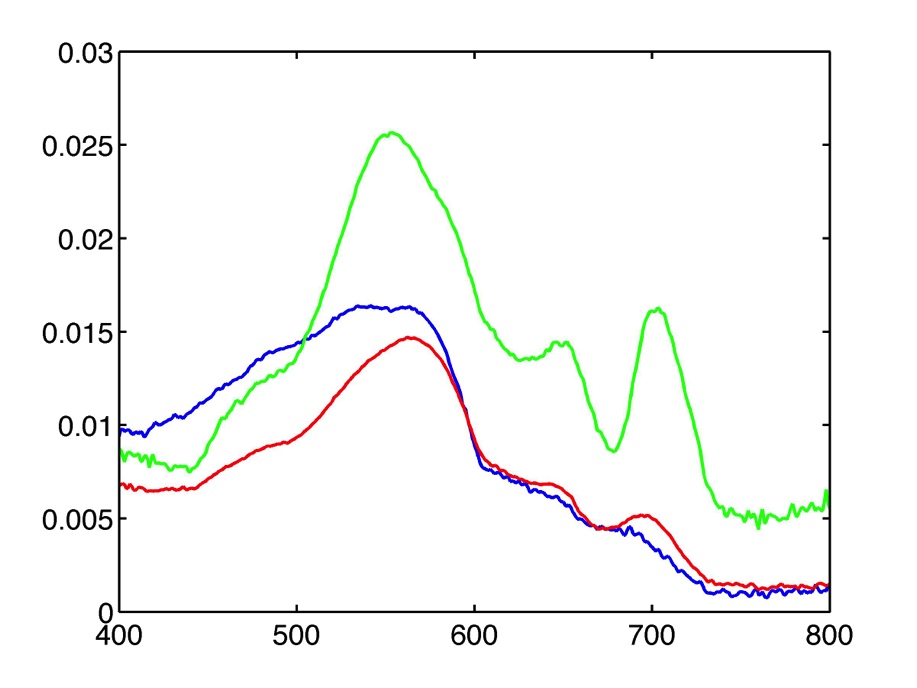 400
400
400
200um
500
500
500
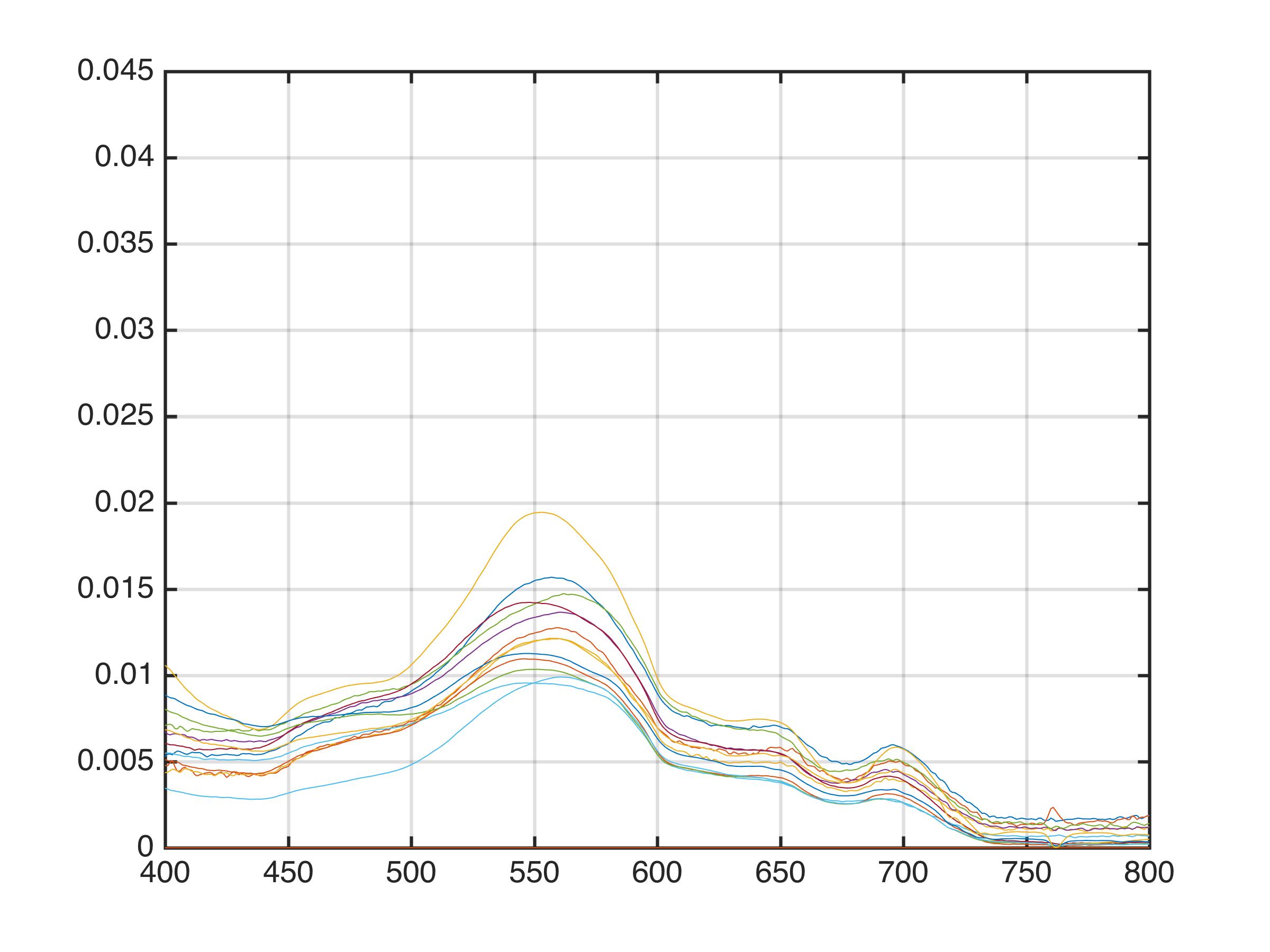 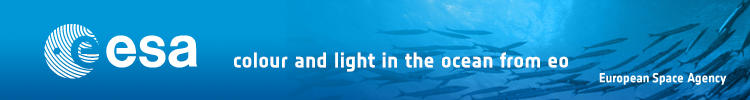 14.5
A
August 20, 2014
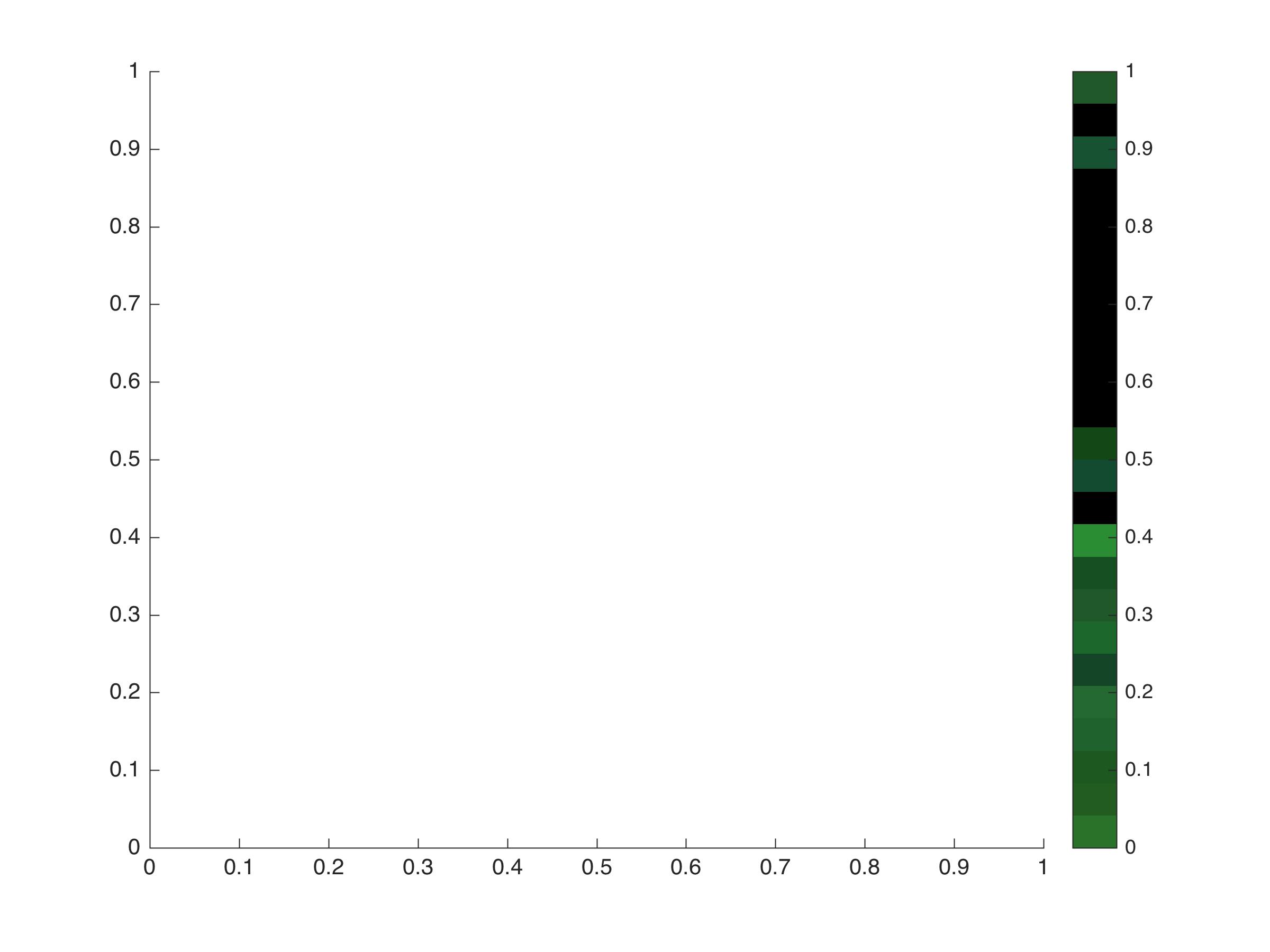 CB
wavelength (nm)
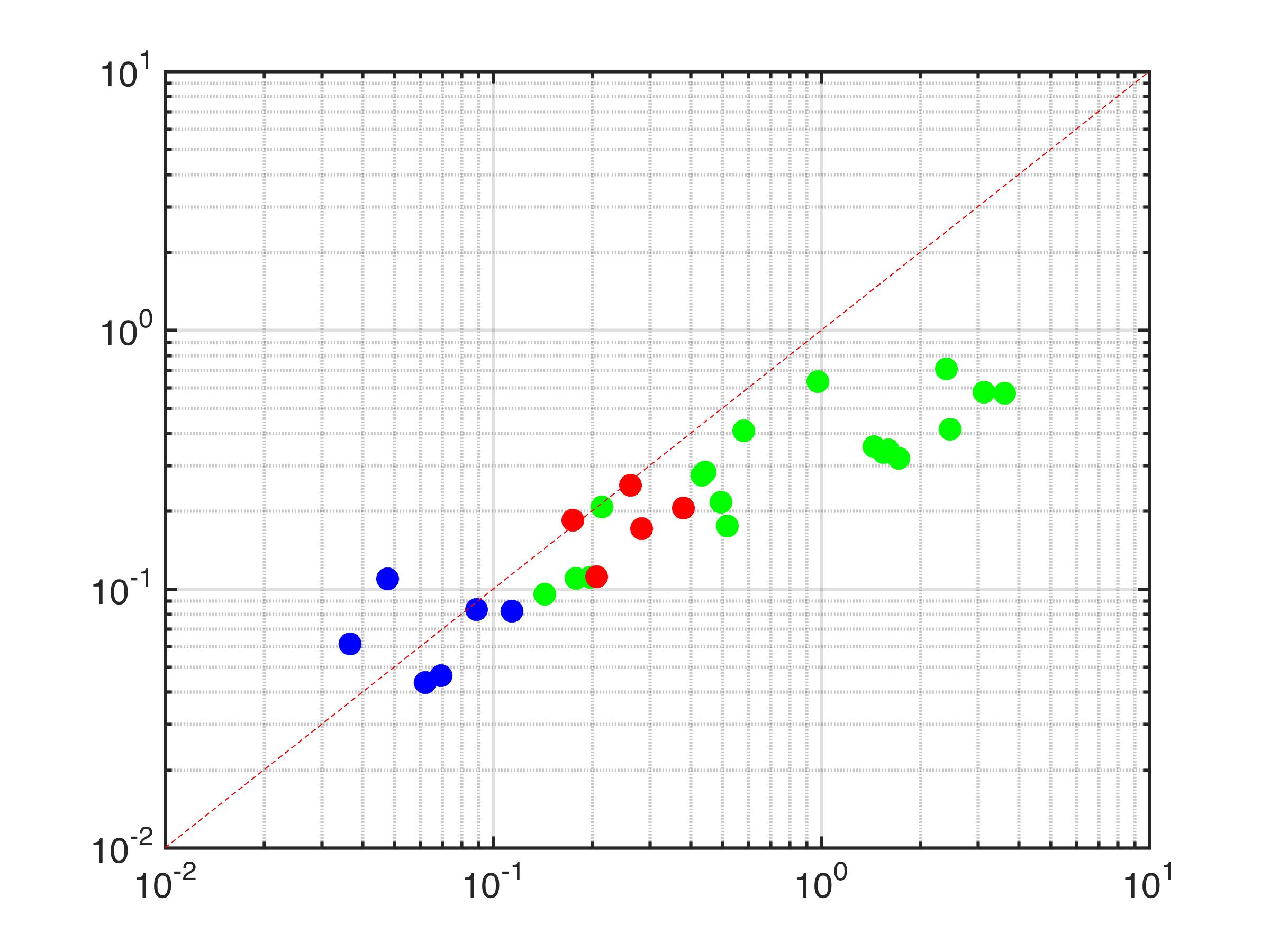 B
1.0
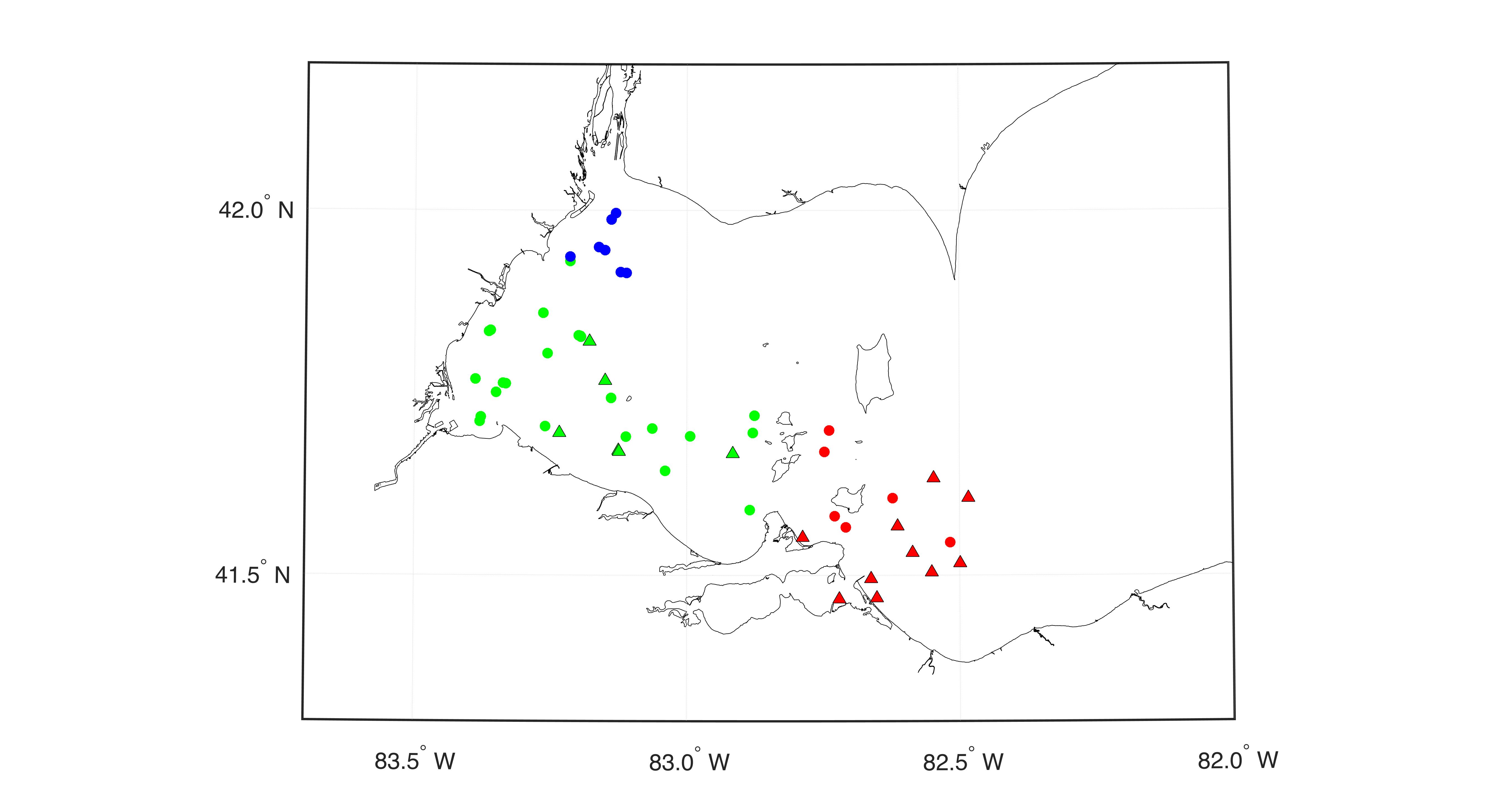 9.00
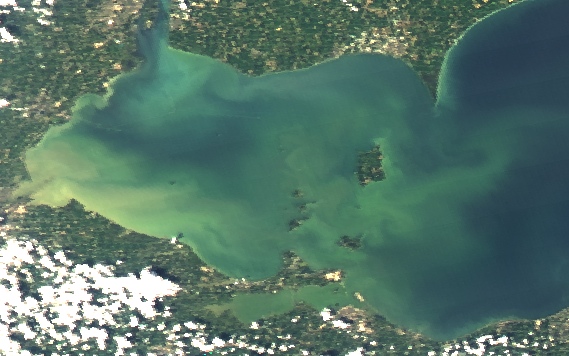 CB
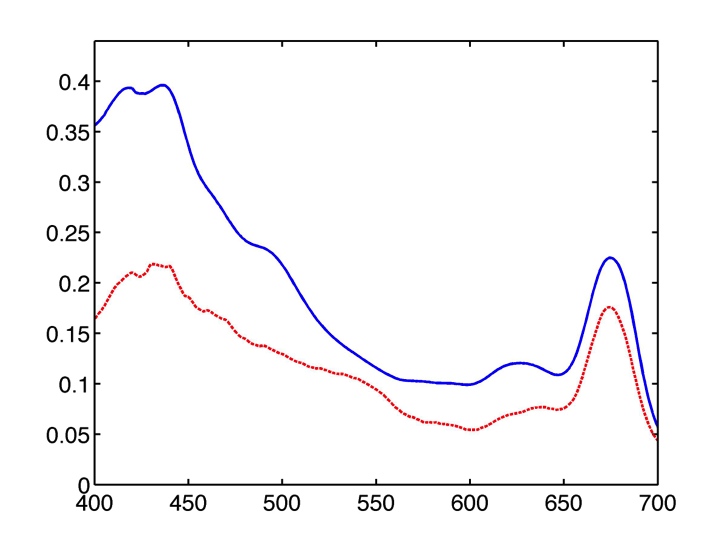 C
A
Western Basin
0.95
WB
5.50
B
Central Basin
DR
Rrs (sr-1)
Rrs
~
Detroit River
0.90
3.40
0.85
modeled aph 443 m-1
2.00
m-1
Absorption budget
Wavelength (nm)
0.80
1.00
Impacts on Rrs & algorithms
aw
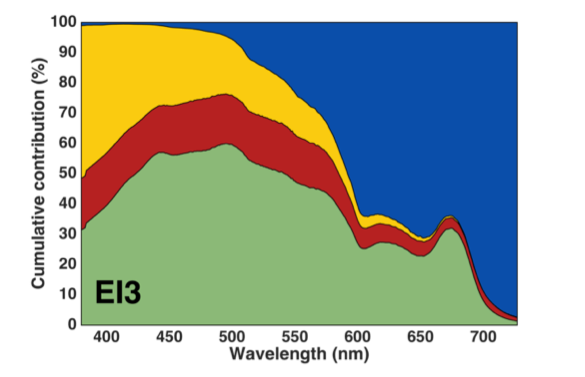 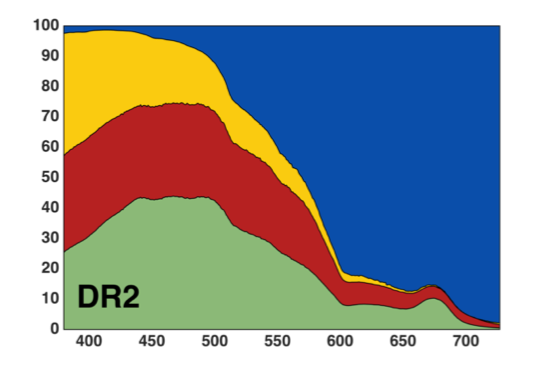 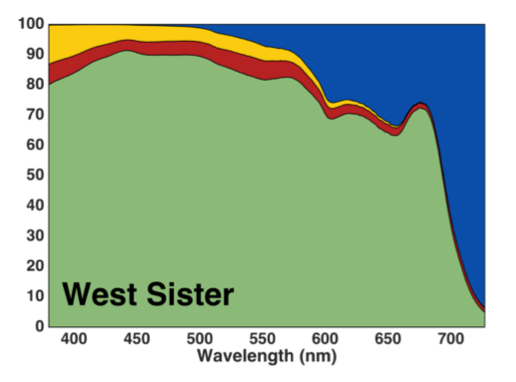 0.75
Wavelength (nm)
Background

Cyanobacteria Harmful algal blooms (cHABs) are a global problem adversely impacting many freshwater systems.  In western Lake Erie cHABs initiate in July and are dominated by the colony-forming cyanobacteria Microcystis and last into September/October.

The use of ocean color remote sensing for the detection and quantification of cHABs is subject to a number of special considerations.  Microcystis cells can form long, clustered colony chains, and  contain gas vacuoles to regulate vertical position.  The vacuoles and the vertical distributions of the colonies exert a strong influence on backscattering and remote sensing reflectance properties.
wavelength (nm)
ag
Dolphin Tow: Aug. 20, 2013
Scattering Characteristics
anap
Phycocyanin
measured aph 443 m-1
bbp/bp (460nm)
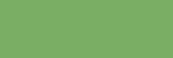 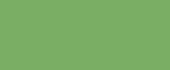 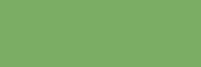 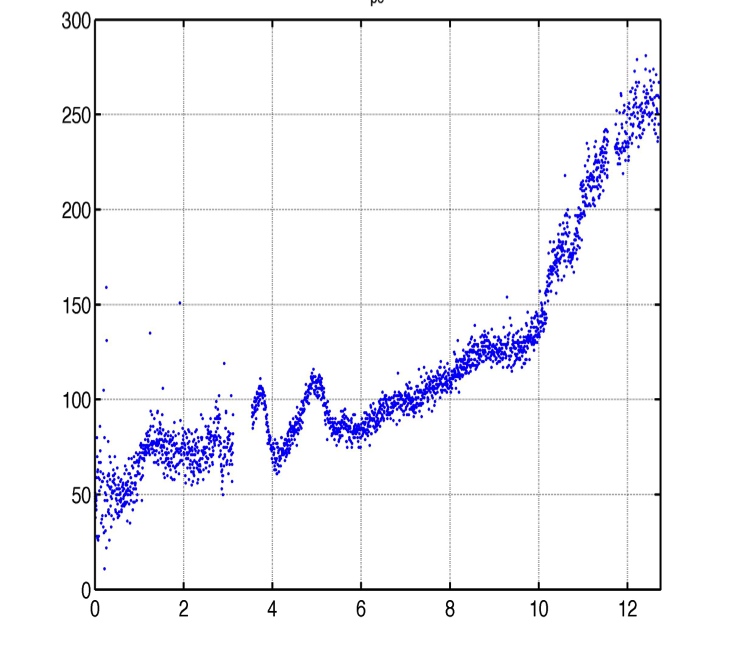 wavelength (nm)
wavelength (nm)
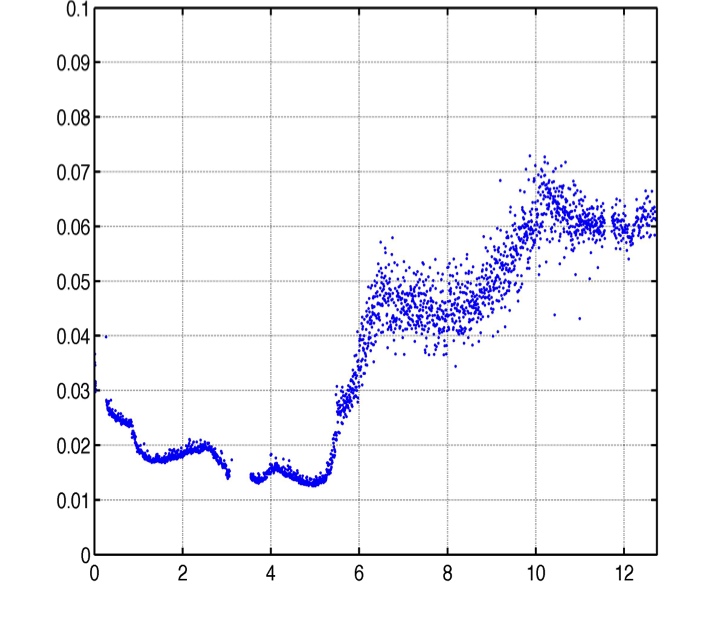 aph
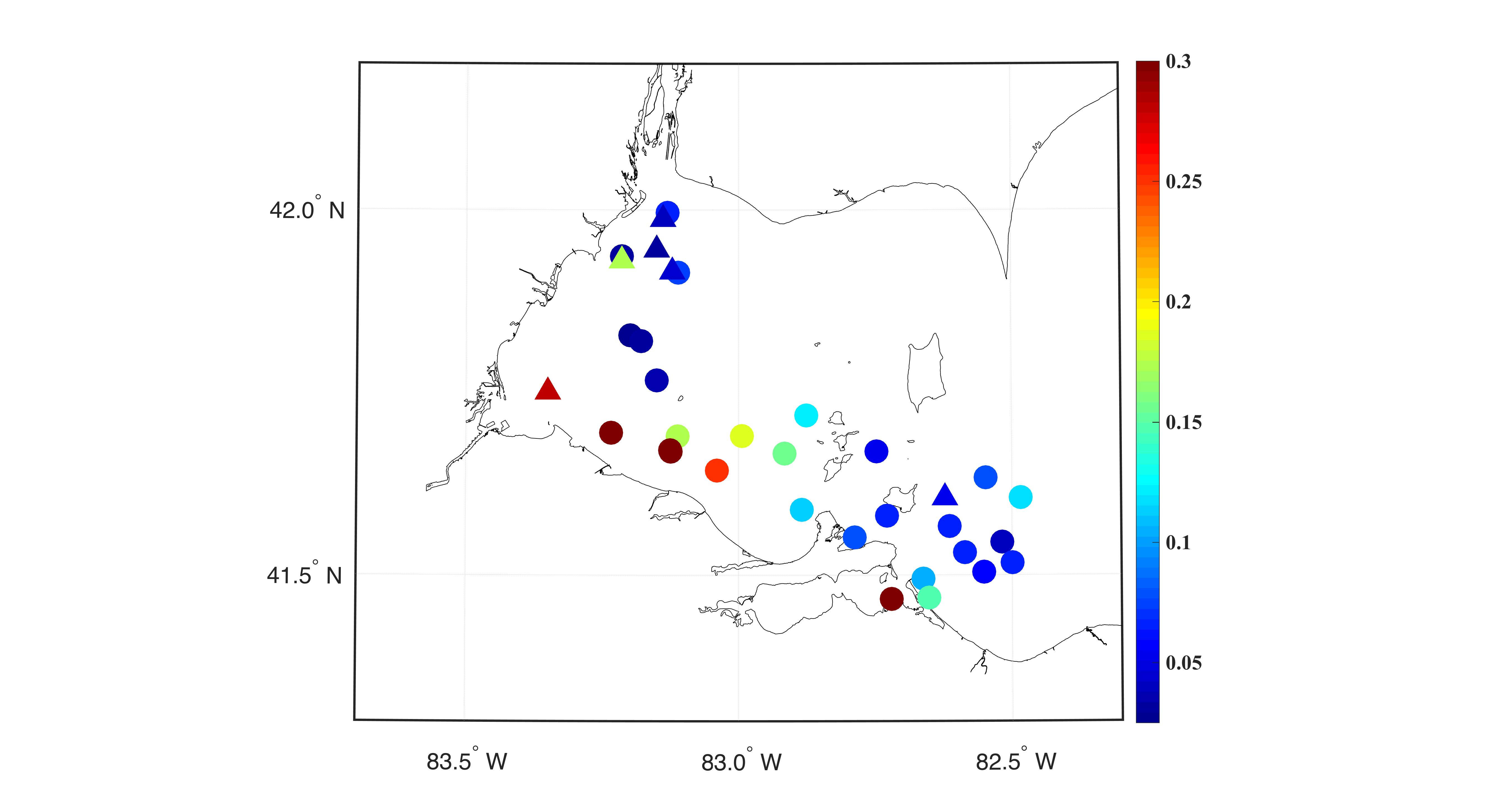 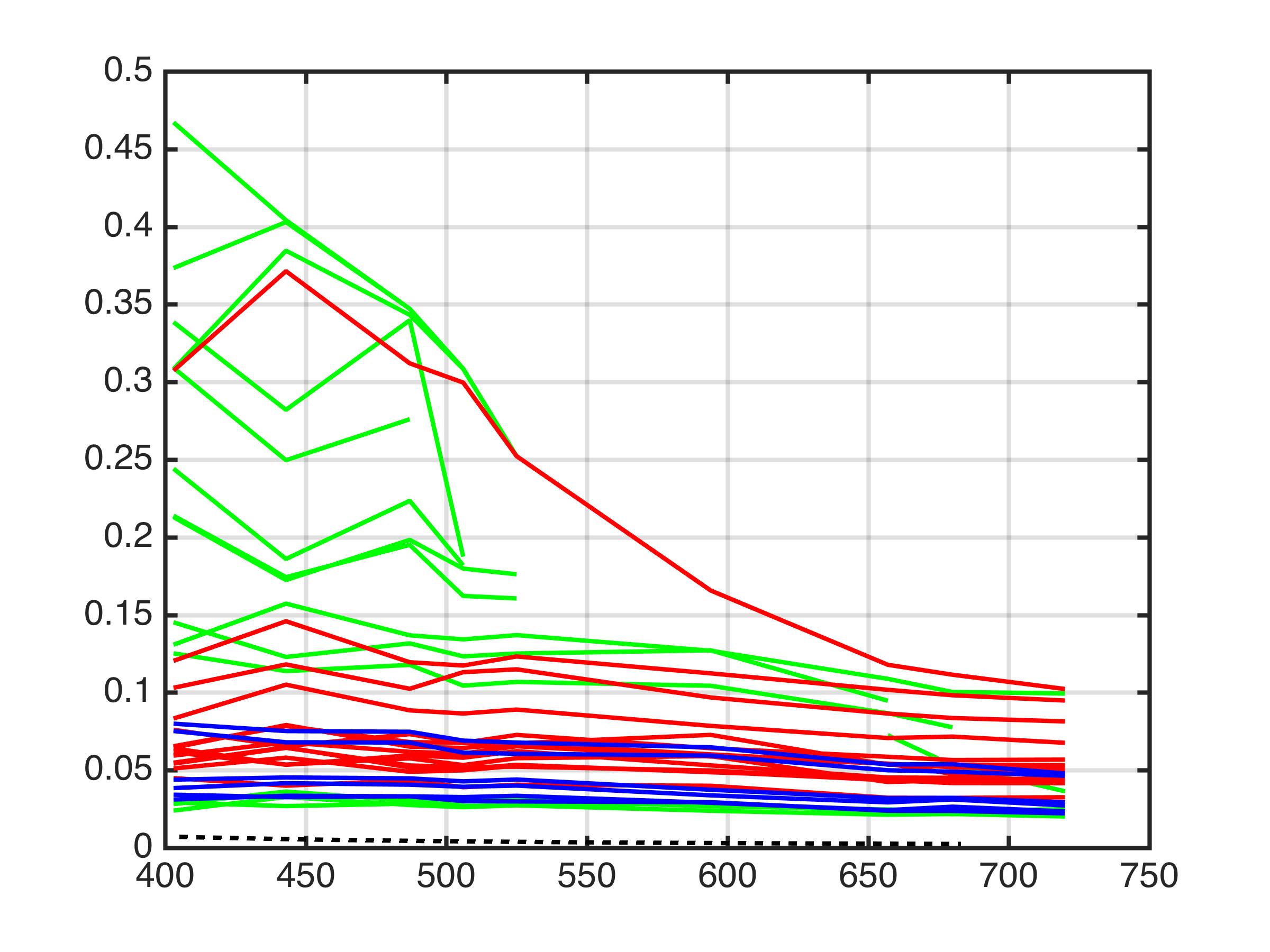 0.3
0.5
A
B
ppb
0.25
0.4
0.2
0.3
bbp (443) m-1
bbp (443) m-1
0.15
0.2
0.1
0.1
bbp 460
Rrs
0.05
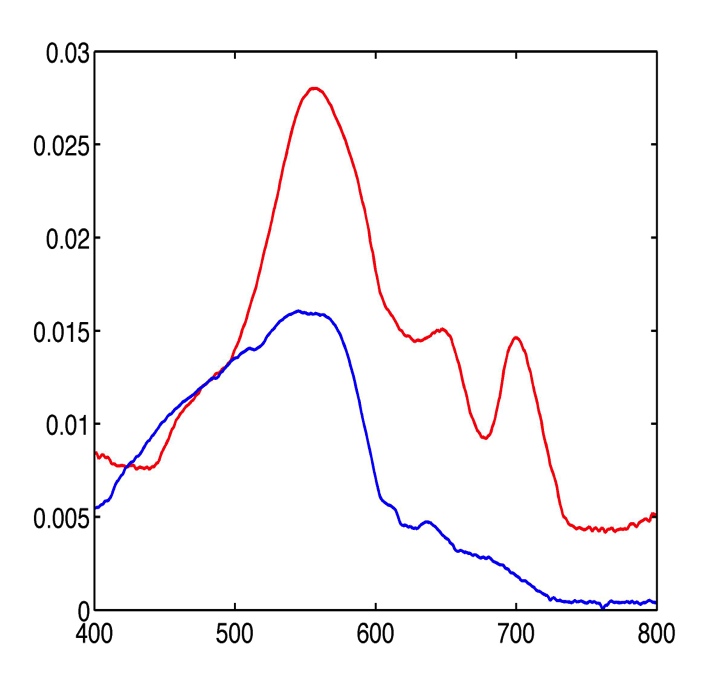 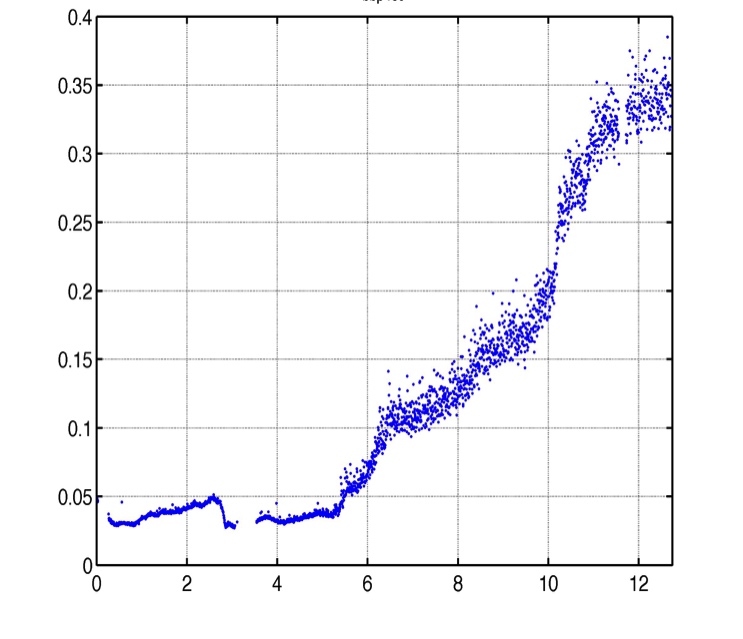 wavelength (nm)
Plume 
front
0.04
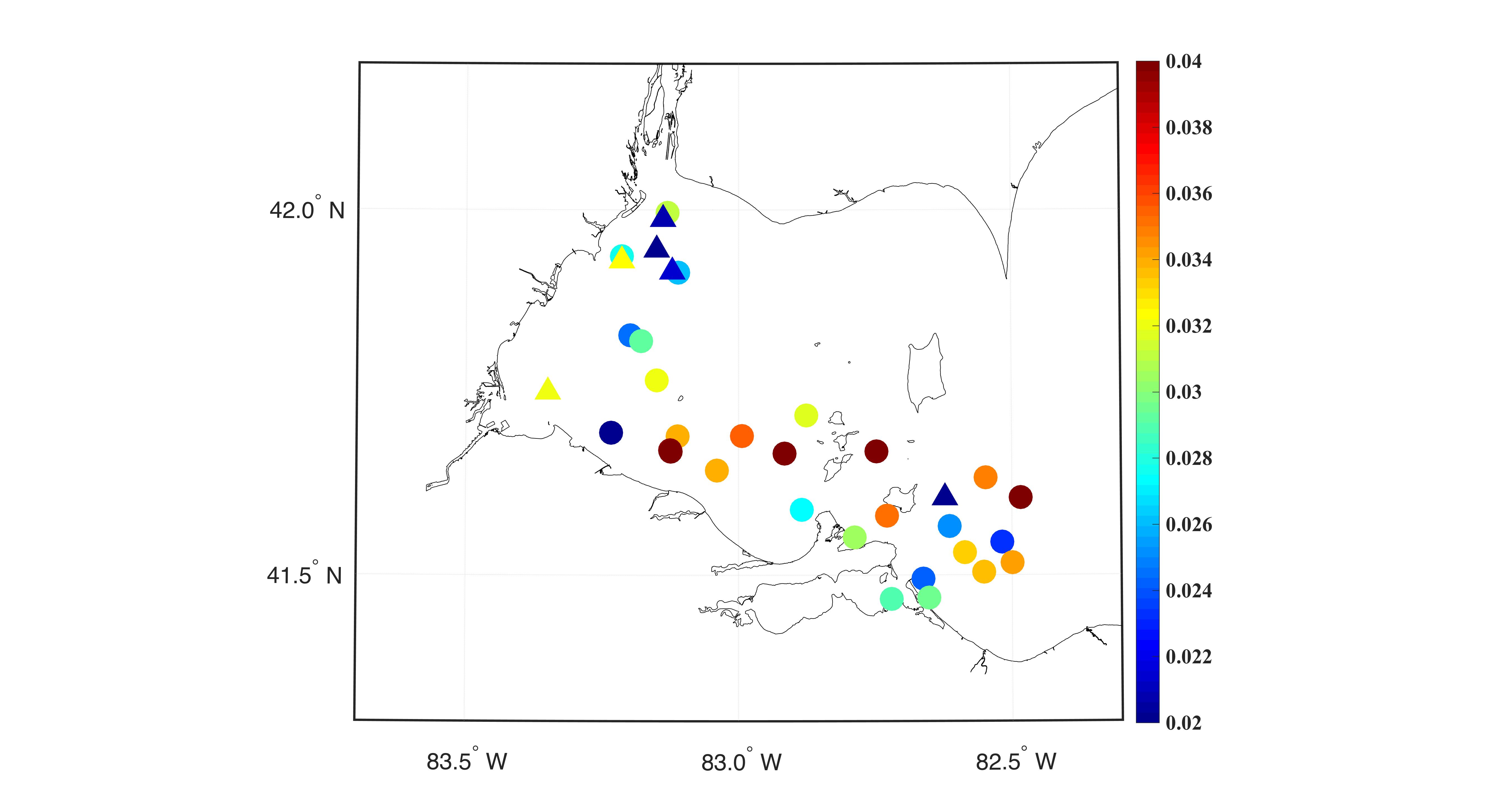 D
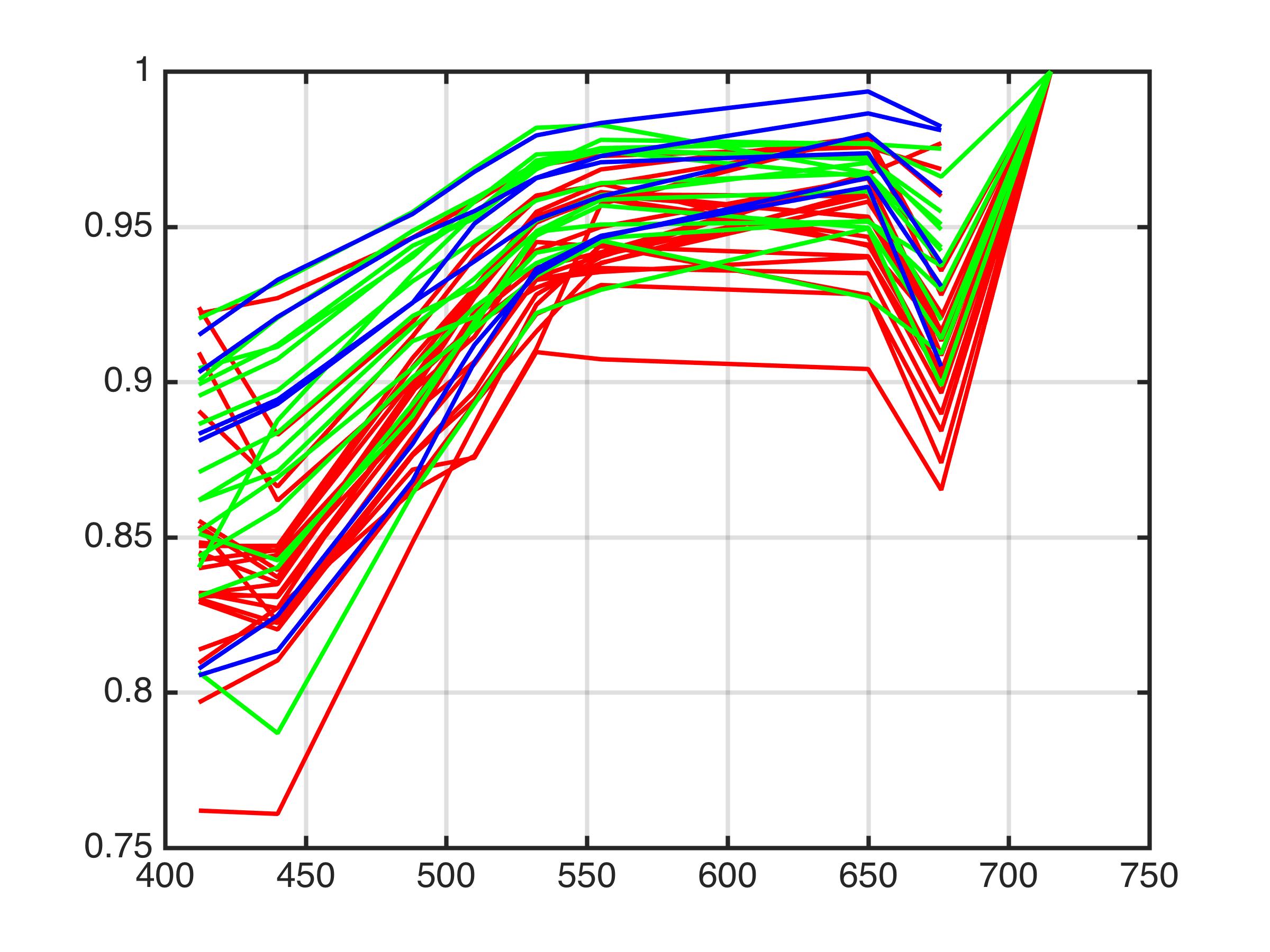 m-1
0.035
Rrs sr-1
ϖ
0.03
0.025
A
B
Distance (km)
Wavelength (nm)
Detroit River  LOBO
0.02
Transitions of water properties occurred along a 12km transect from Detroit River into HAB-containing waters crossing a front  (enhanced phycocyanin and scattering into the WB).
Sharper and earlier shift in backscatter probability (bbprat) than either phycocyanin or backscattering, indicating strong sensitivity to  Microcystis for bbprat.
This resulted in significant differences in the remote sensing reflectance.
High particle backscattering values for Microcystis waters (WB), moderate for  Planktothrix waters (CB), low for Detroit River (DR).
Single scatter albedo high for DR (no cyanos) and WB (Microcystis), low for CB (Planktothrix)
High backscatter probability for Microcystis and Planktothrix waters.
Microcystis  and Planktothrix scattering enhanced by gas vacuoles, leading to very high backscattering efficiency.
General Environment
Western Lake Erie is > 600 km2 with an average water depth of 8m.
It receives freshwater input from the Maumee River (southwest corner) and Detroit River (northwest corner).
Maumee River contributes <10% of water volume input, but >50% of nutrient load.
Mean flow is west to east.
HOLOCAM Insights
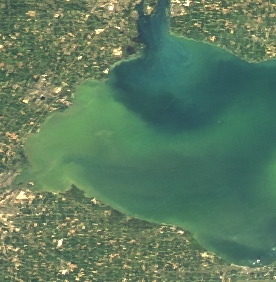 B
Distance (km)
A
A
A (Detroit R.)
A
B (Bloom)
B
B
C
Rrs
Data Sets
We collected field data from:
 MASCOT profiles (ac9, CTD, LISST, ECO-VSF, BB9).
Discrete water samples (aph, ad, ap, CDOM, TSM, PC, nutrients, phytoplankton counts).
Dolphin Tow package with ac9, bb3, PC & CDOM fluorescence, CTD.
HOLOCAM profiling imager.
Radiometry with an ASD FieldSpec Pro.
A total of 36 discrete stations and 2 Dolphin Tows in August 2013 and August 2014.
24 additional stations with AOPs and IOPs were contributed by overlapping cruise by NRL (Weidemann).
Chl a ug/L
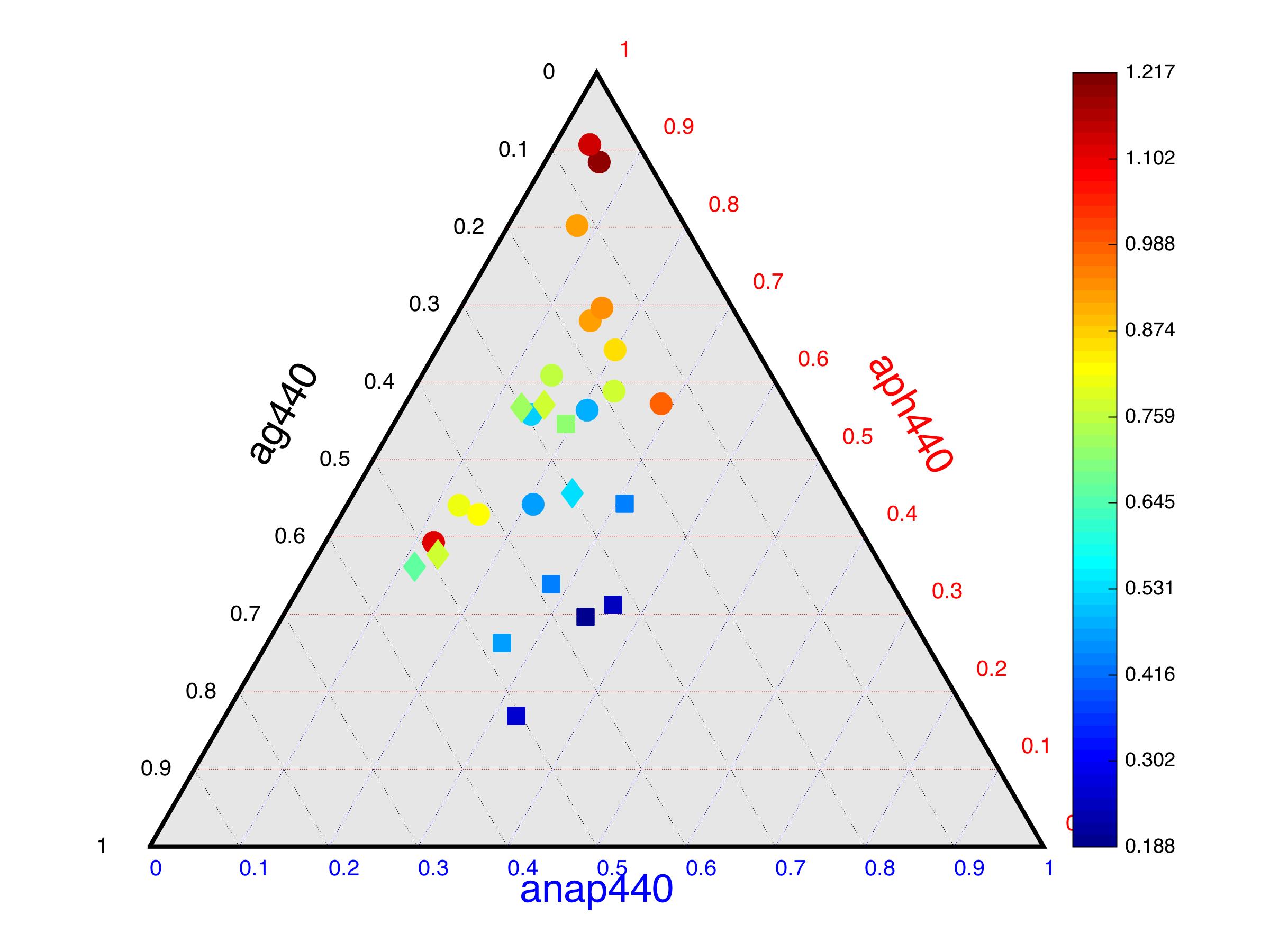 HOLOCAM profiles and records 3-D video of particles undisturbed in the water column down to 1 uM.

Select surface HOLOCAM data from 3 different regions (see Aug. 20, 2014 true color image) revealed aspects of phytoplankton composition and size distributions.

Western Basin (WB) dominated by Microcystis, Central Basin (CB) stations dominated by Planktothrix, Detroit River (DR) had no cyanobacteria.

In the WB, the Microcystis-dominated sample showed a size peak at 200uM, which has been noted as the optimal colony size for maximum vertical velocity (Visser et al., 1997) and suggest that cells were actively migrating.
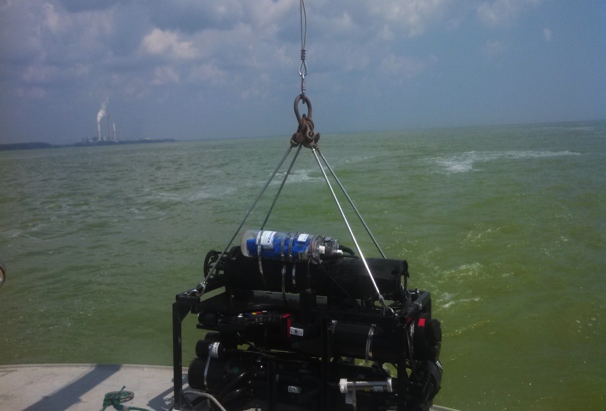 MASCOT
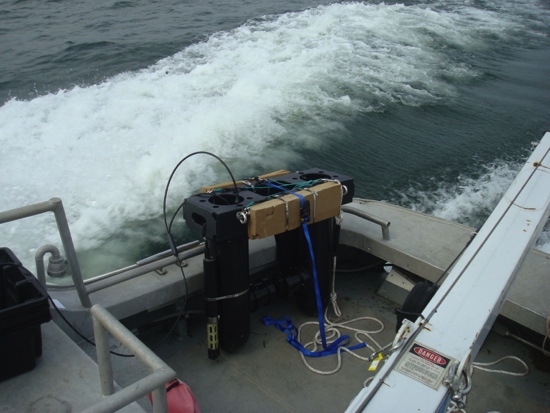 Rrs spectra similar within the 3 sub-regions, but different between them.
Planktothrix (CB) and Microcystis waters (WB) show different spectral shape and magnitude (above) even at similar biomass levels (below).
HOLOCAM
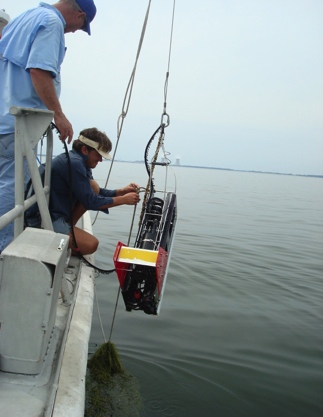 Stations were grouped by geography/hydrography for comparative analysis reasons: Western Basin (WB), Central Basin (CB), and Detroit River (DR).
Dolphin
Absorption Characteristics
The overall variability of relative absorption was driven by phytoplankton absorption in the study area.
The relative absorption for the DR subgroup was more evenly distributed across phytoplankton, non-algal particles and CDOM.
Strong phytoplankton absorption and package effects occurred in the western basin, impacting aph*.
Based on the Bricaud95 ocean model, the high absorbing Microcystis environments exceeded the model range which couldn’t account for the spectral absorption in the WB, although it worked reasonably well in other areas (DR, CB).
Conclusions

Western Lake Erie is plagued by summer cyanobacteria blooms, and remote sensing is playing an important role in understanding ecological properties and trends.
Microcystis cHABs have high backscatter probabilities which distinguish them from other particles.
Standard absorption models that include package effects do not capture the the shape of high biomass cHAB waters.
Rrs is strongly impacted by these cHAB properties, and require different IOP models to represent them for algorithm retrieval.
The variety of optical waters and suitable models would be best suited with a scheme accommodating multiple algorithms (see Moore et al., 2014).
These results have global implications, as cHABs are found in many lake systems across all continents.
Ternary absorption plot: WB: circles; 
DR: squares; CB: diamonds.
Bricaud95 aph model
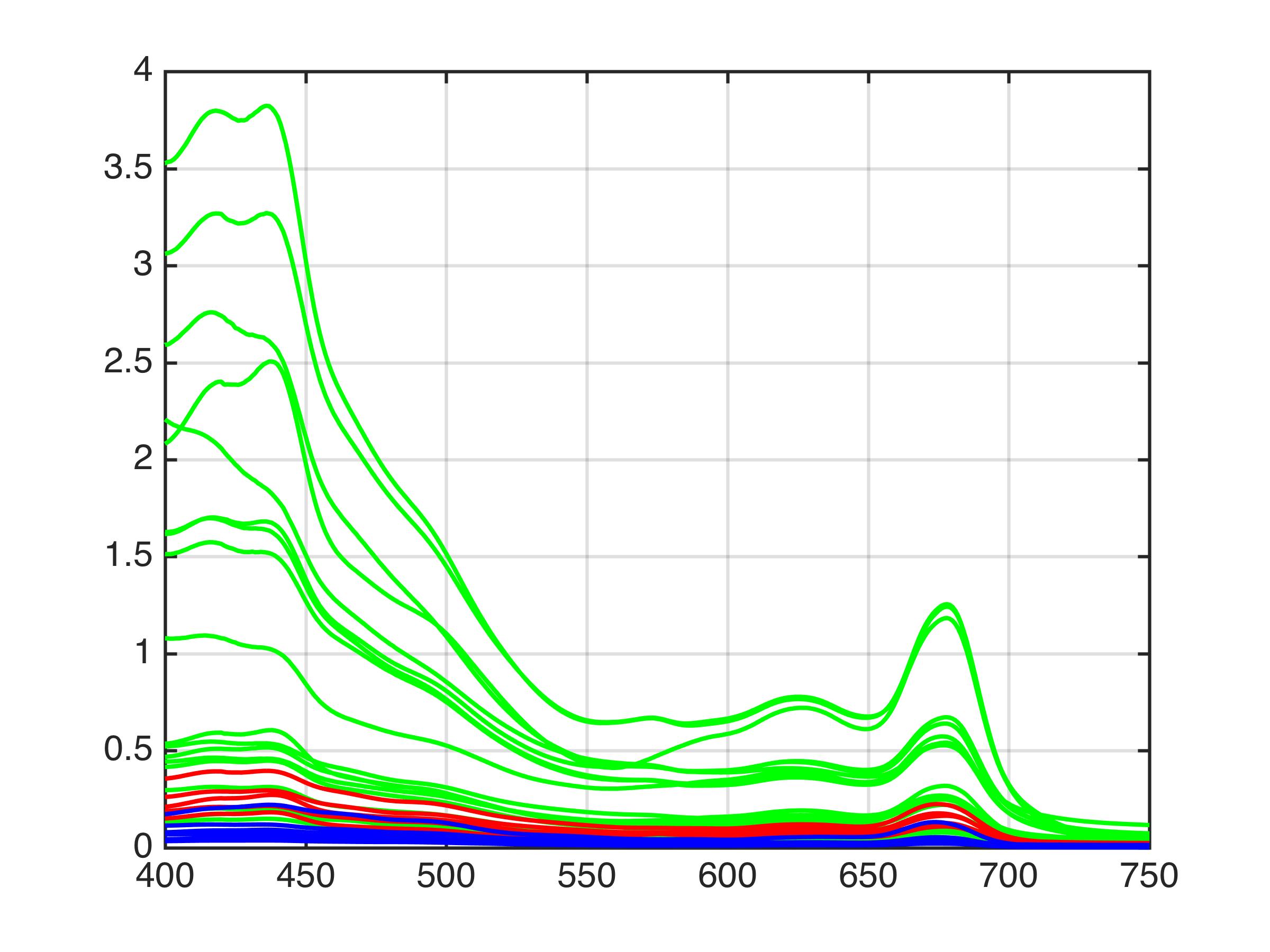 4.0
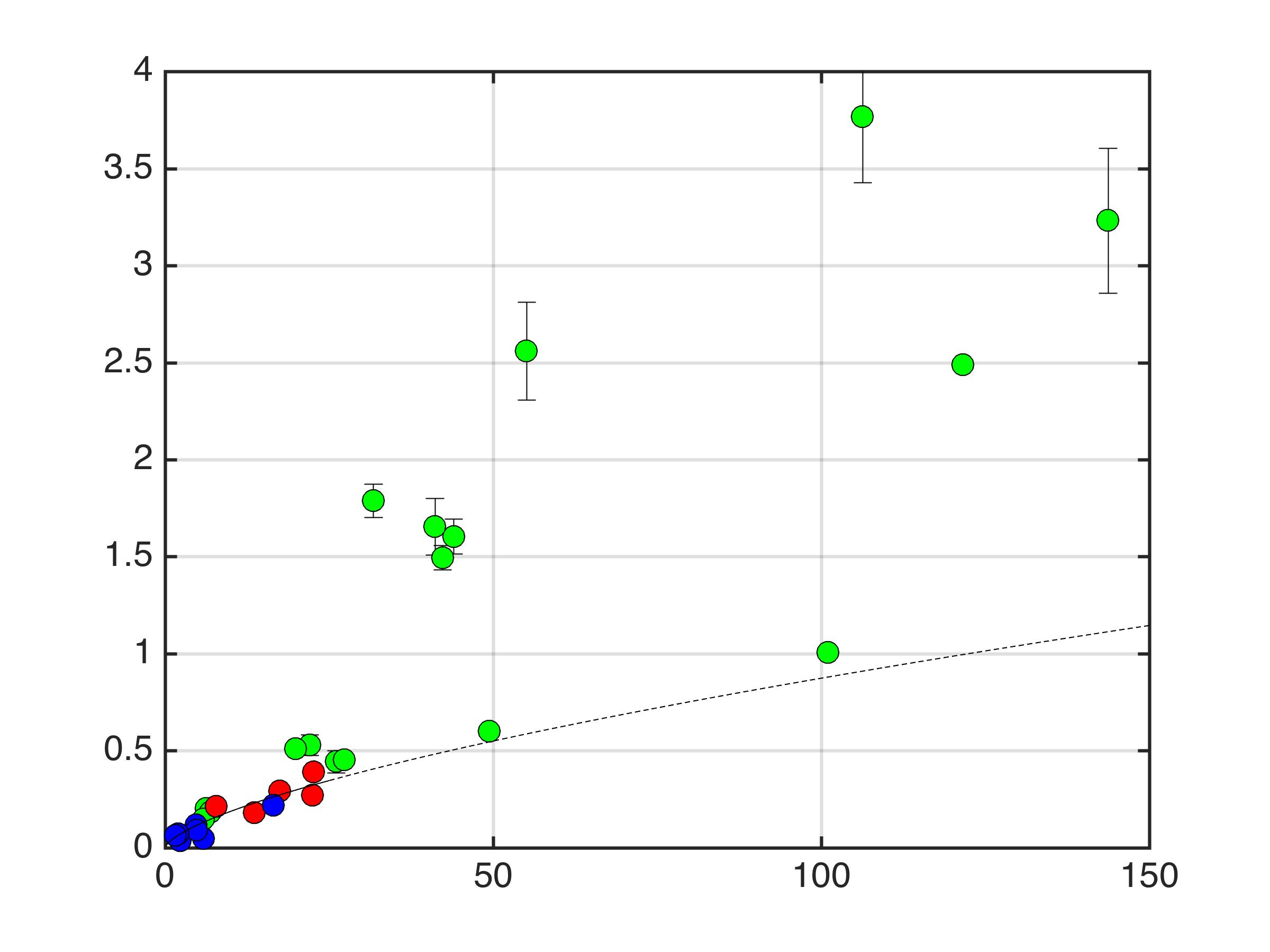 C
A
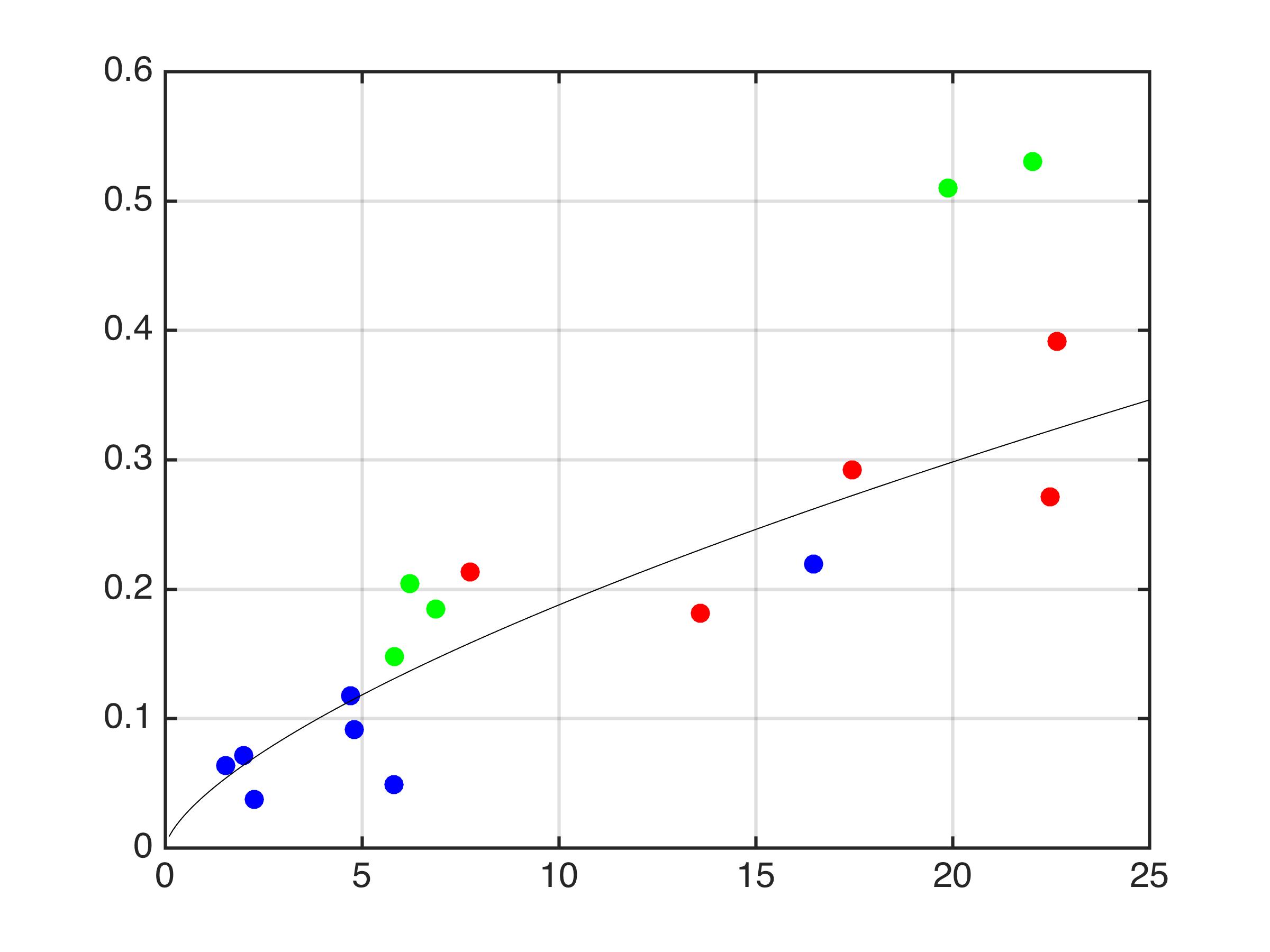 Chla < 25 ug/L
4.0
3.0
Western Basin
Central Basin
Detroit River
3.0
aph 443 (1/m)
2.0
2.0
aph (1/m)
1.0
1.0
0
0
50
150
150
Chla ug/L
wavelength (nm)
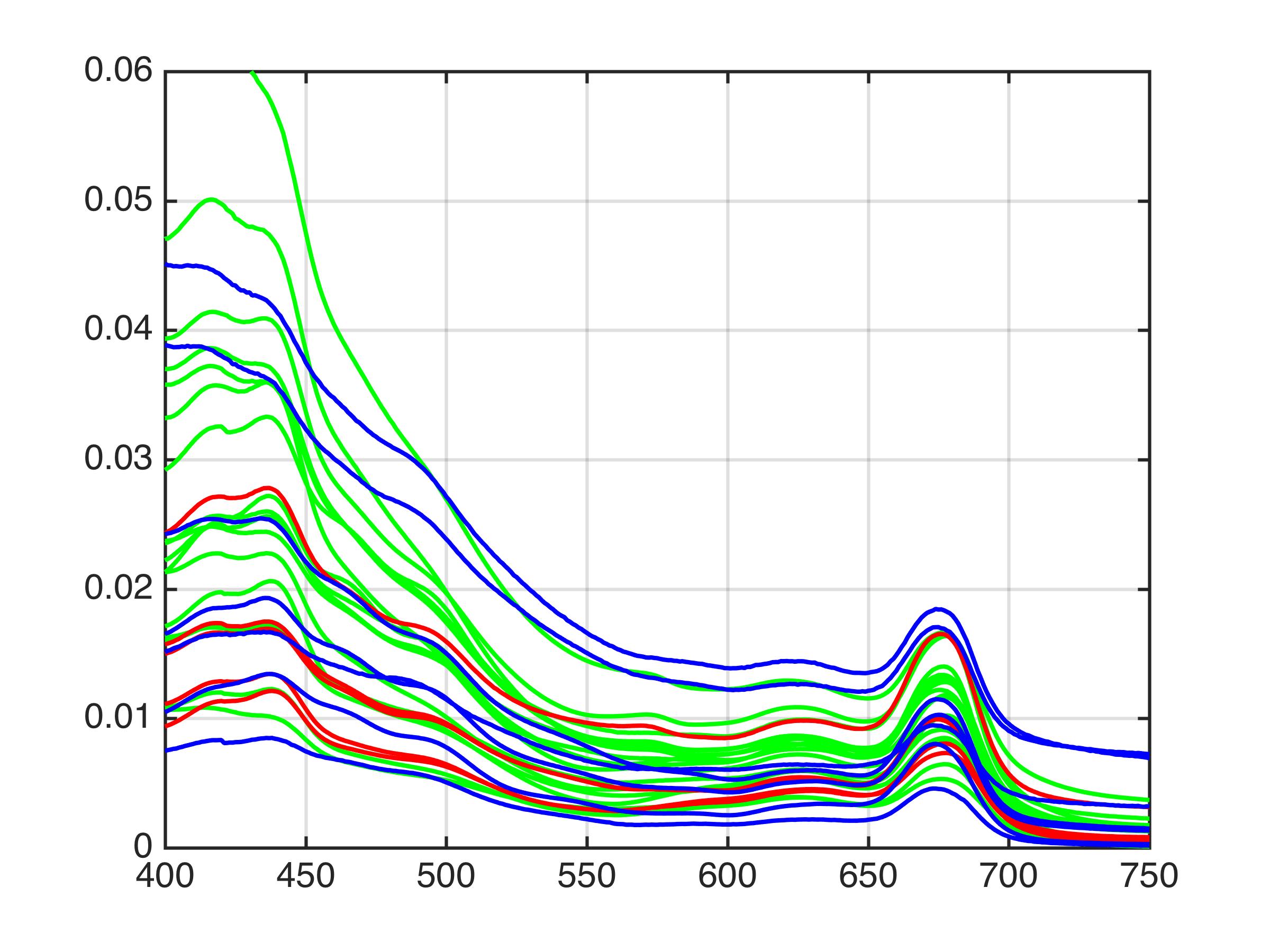 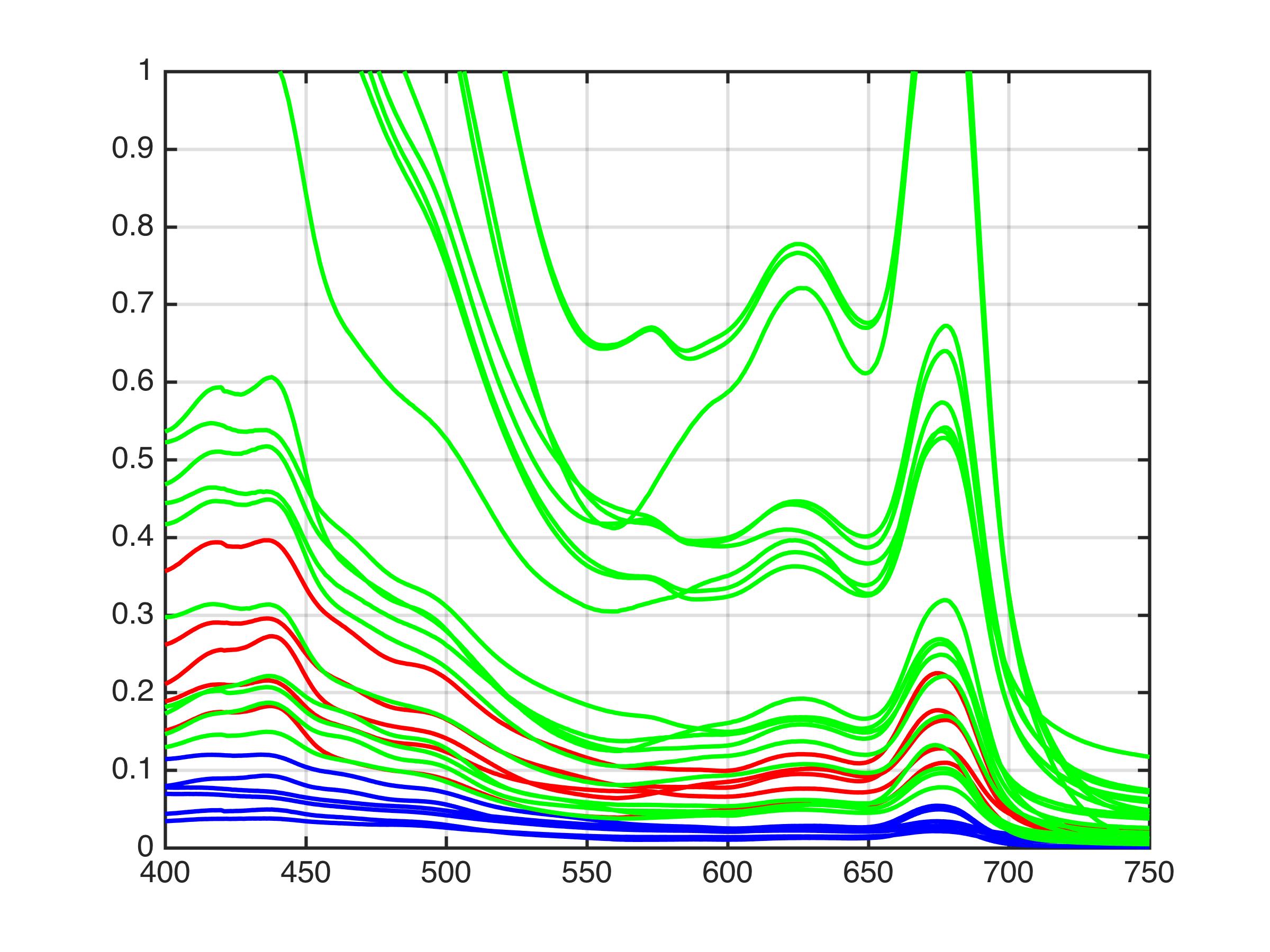 D
B
0.06
aph* m2 (mg Chl)-1
0.9
0.05
0.8
0.04
0.7
0.6
0.03
0.5
aph (1/m)
0.4
0.02
0.3
0.2
0.01
References

Moore, T.S., M.D. Dowell, S. Bradt and A. Ruiz-Verdu.  (2014).  A framework for selecting and blending ocean color products in coastal zones and lakes,  Remote Sensing of Environment, 143:97-111.
Visser, P.M., Passarge, J. and Mur, L.R. (1997).  Modelling vertical migration of the cyanobacterium Microcystis, Hydrobiologia, 349: 99-109.
0.1
wavelength (nm)
wavelength (nm)
Top left (A): Phytoplankton absorption; bottom left (B): zoom of phytoplankton absorption; top right (C): aph44 vs. Chla; bottom right (D): aph*443 (aph443/Chla) vs. Chla.
Acknowledgment:  This work was funded by NIH/NSF Grant R01 ES021929-02.